Развитие речи детей первой младшей группы
Шустрова Юлия Михайловна                 Смирнова Светлана Николаевна
МДОУ д/с №2 «Светлячок»
Факторы влияющие на развитие речи.





 Биологические 
 Социальные
Нормы развития речи у детей 3-х лет:


Произносит многословные предложения.
Различает цвета и определяет размер.
Помнит и повторяет знакомые ритмы, мелодии, истории.
Готов  высказаться по любому поводу.
Осязание
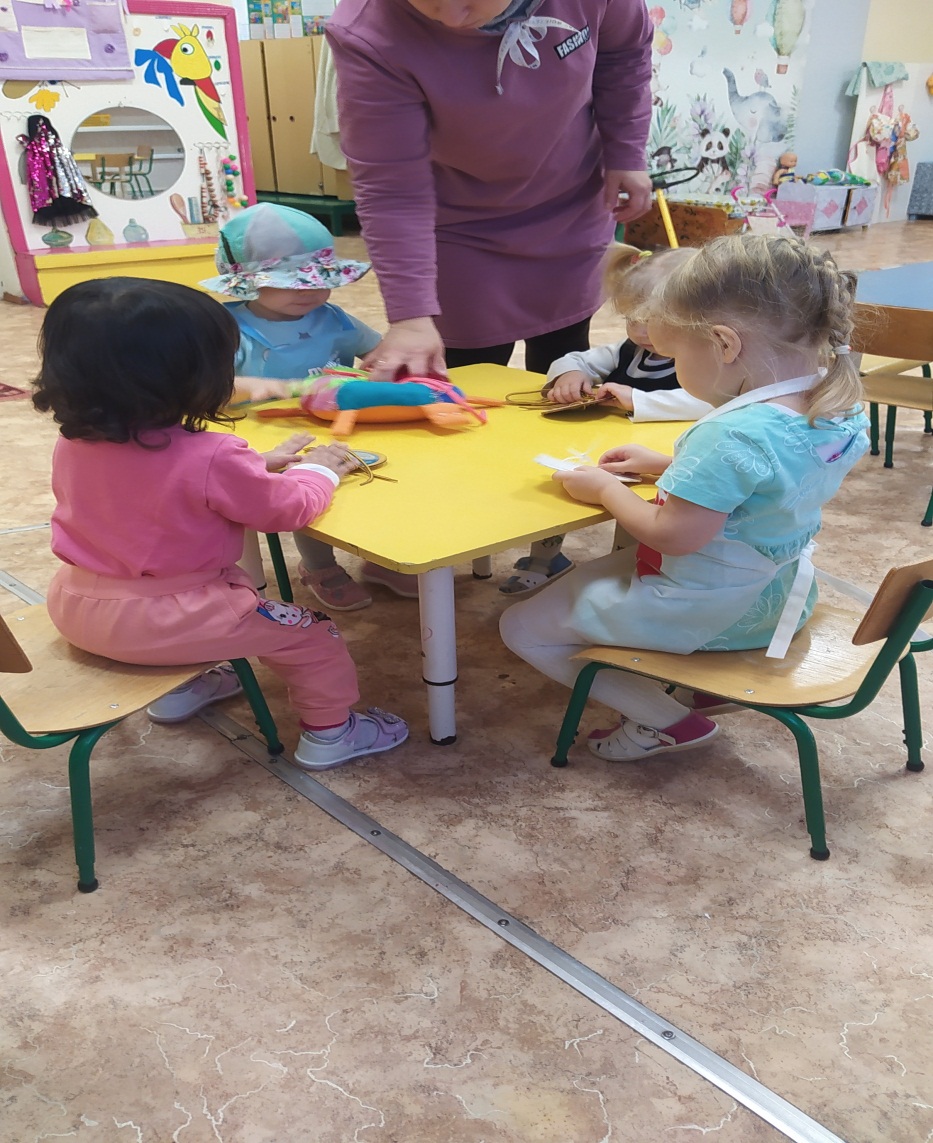 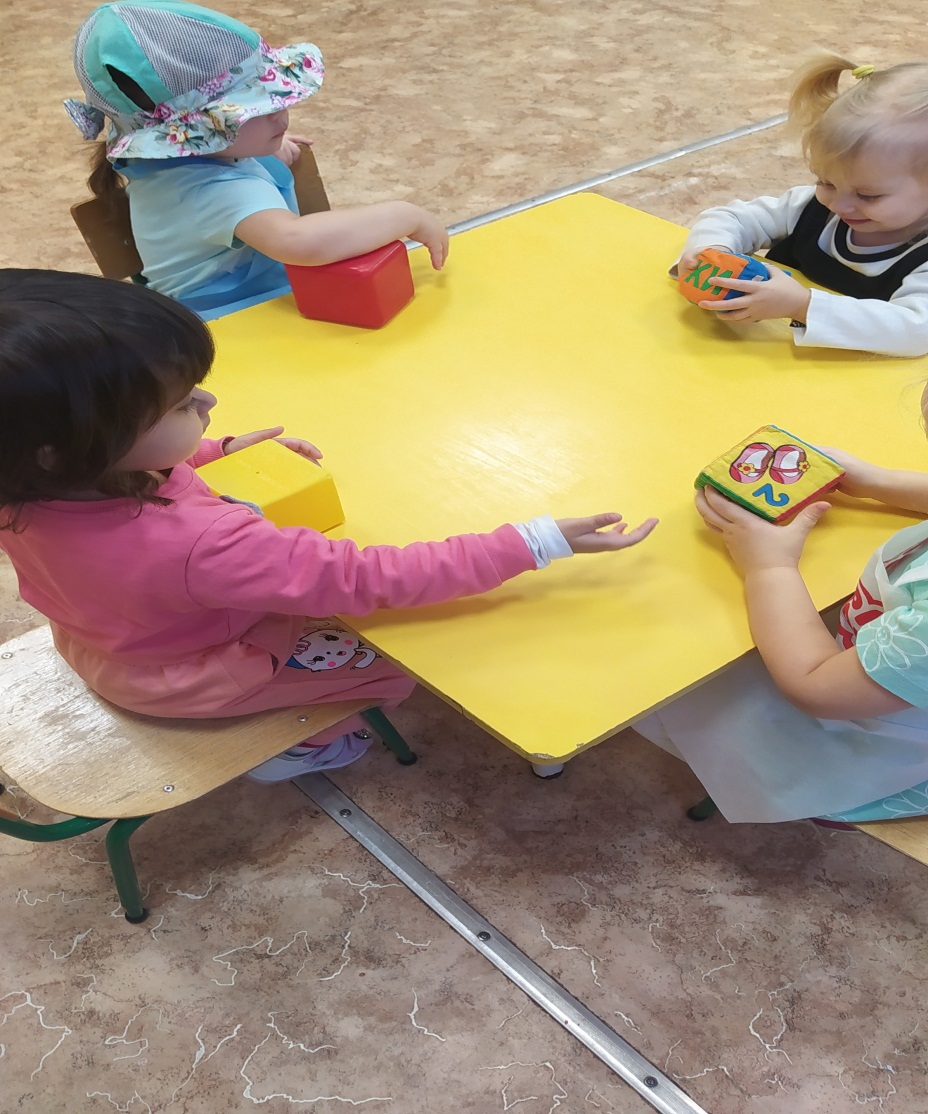 Слух
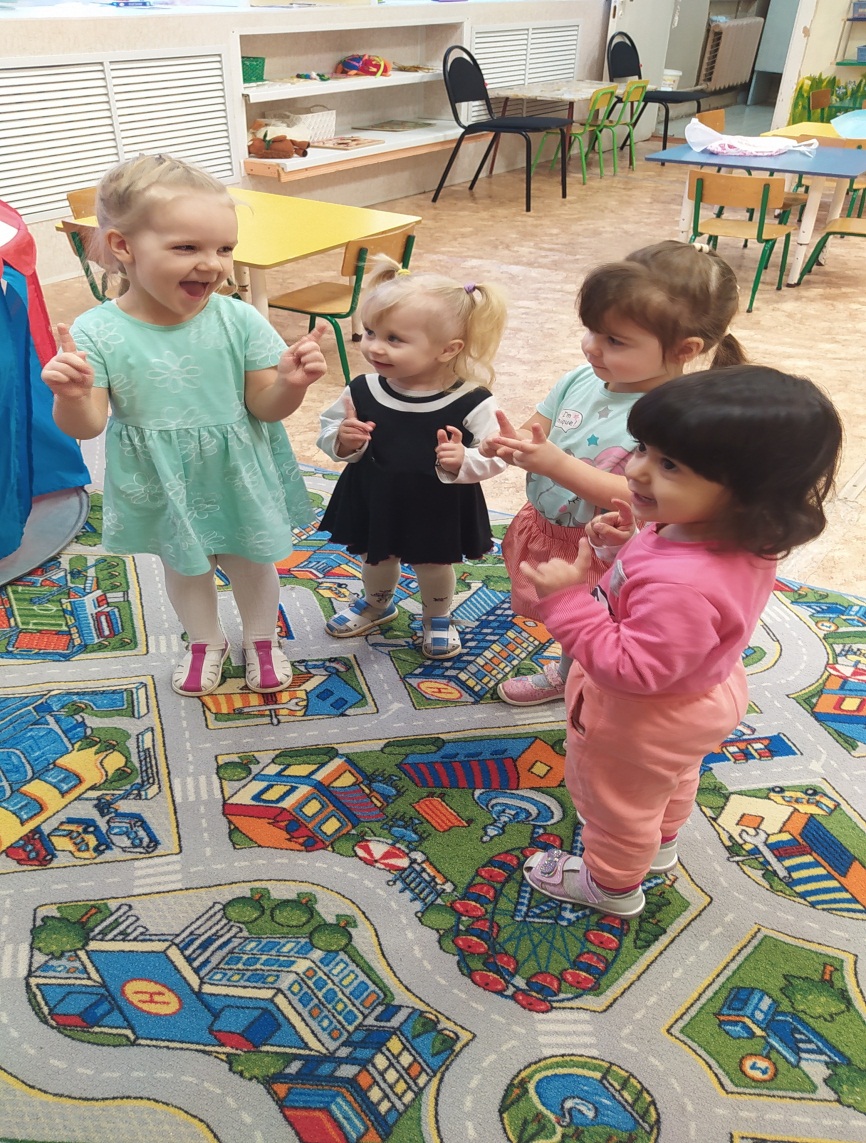 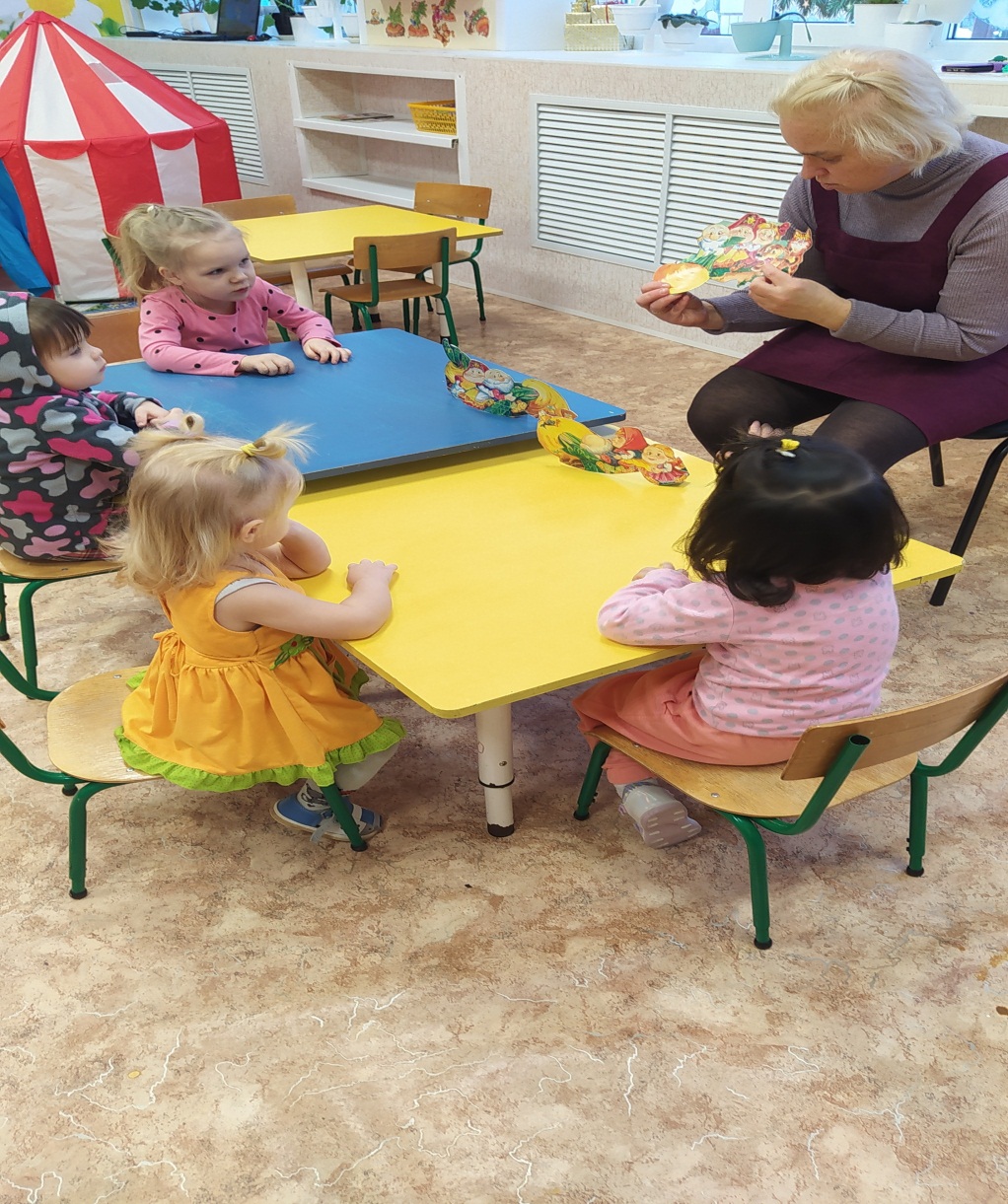 Зрение
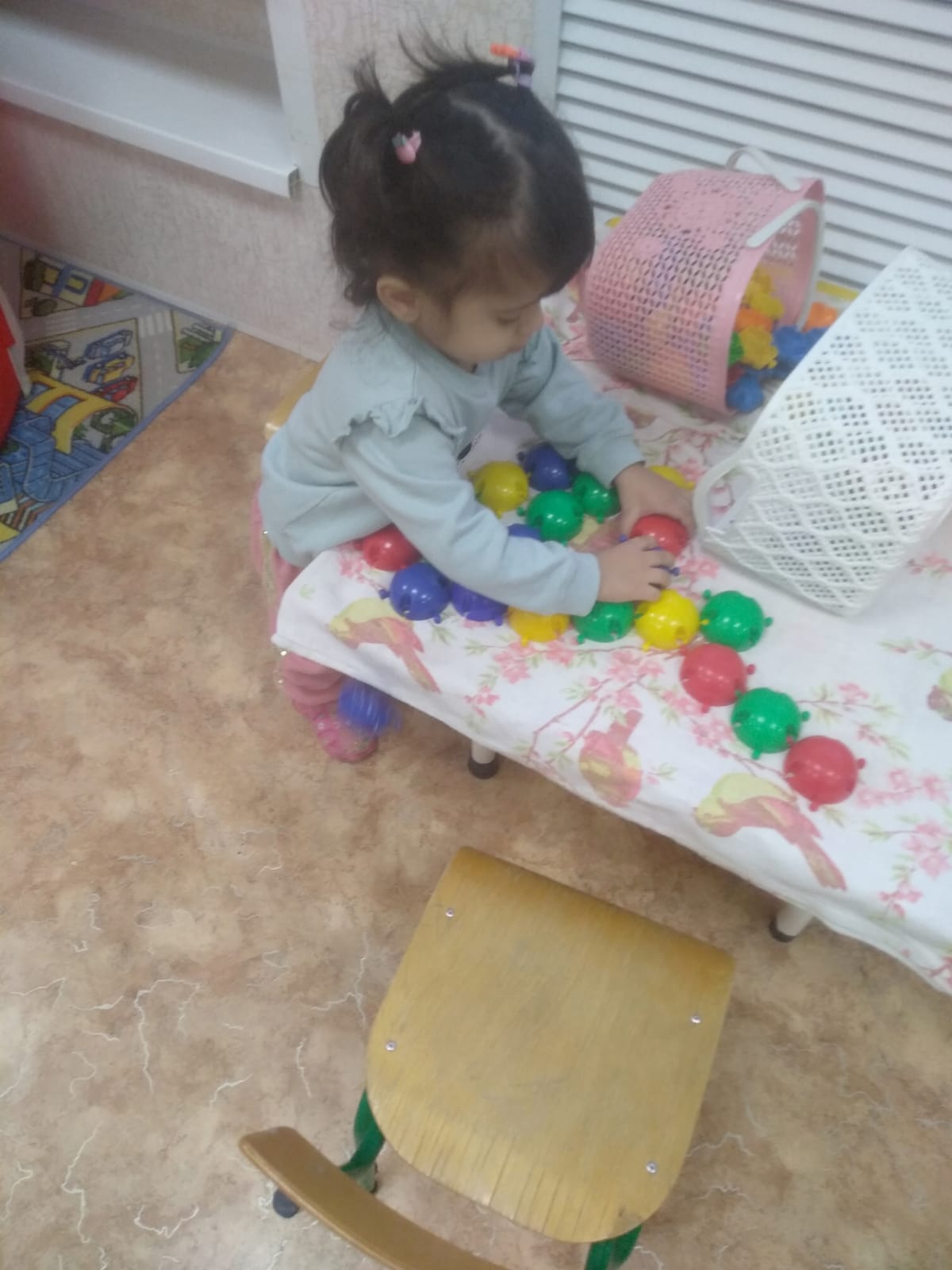 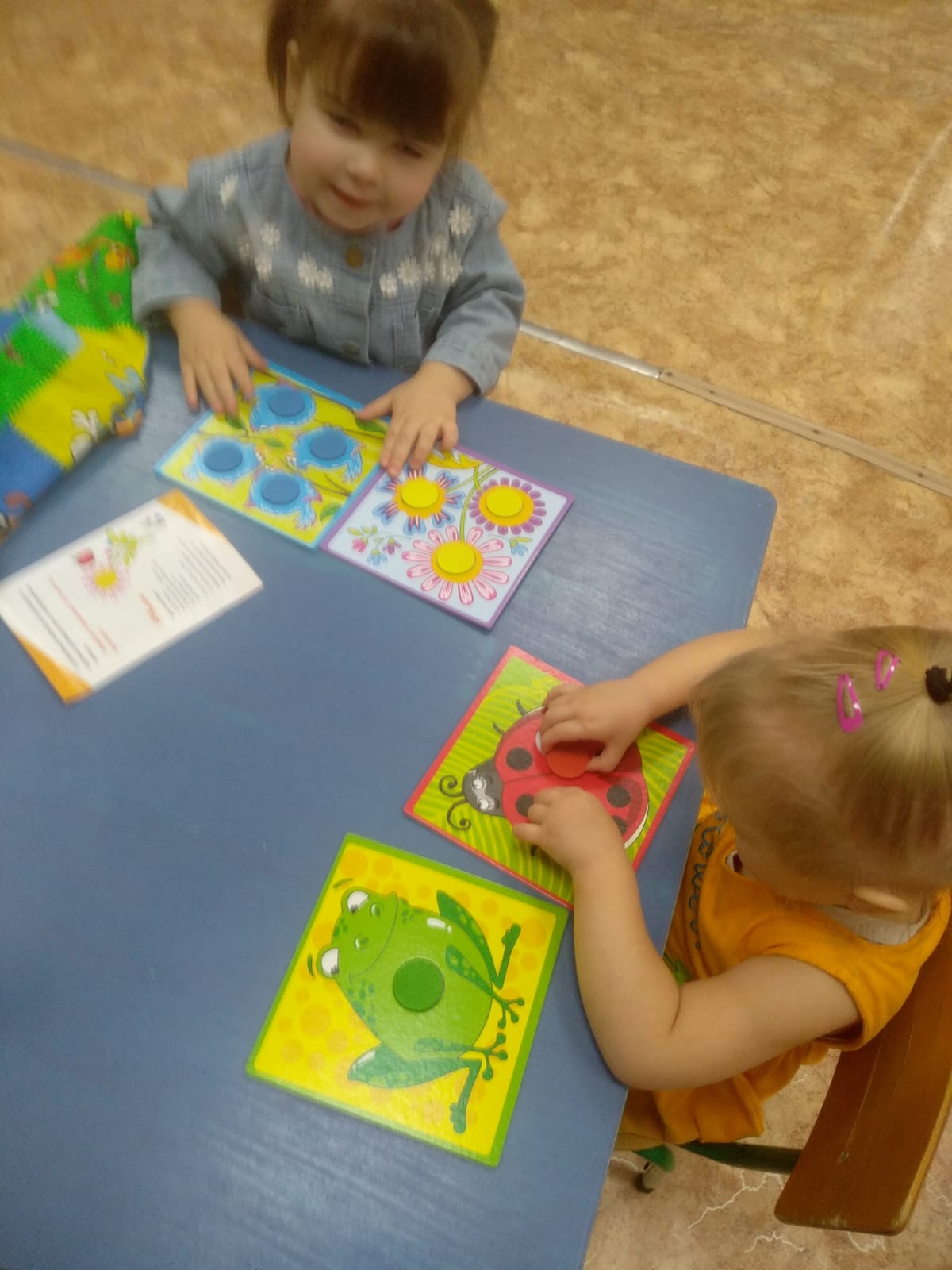 Крупная моторика
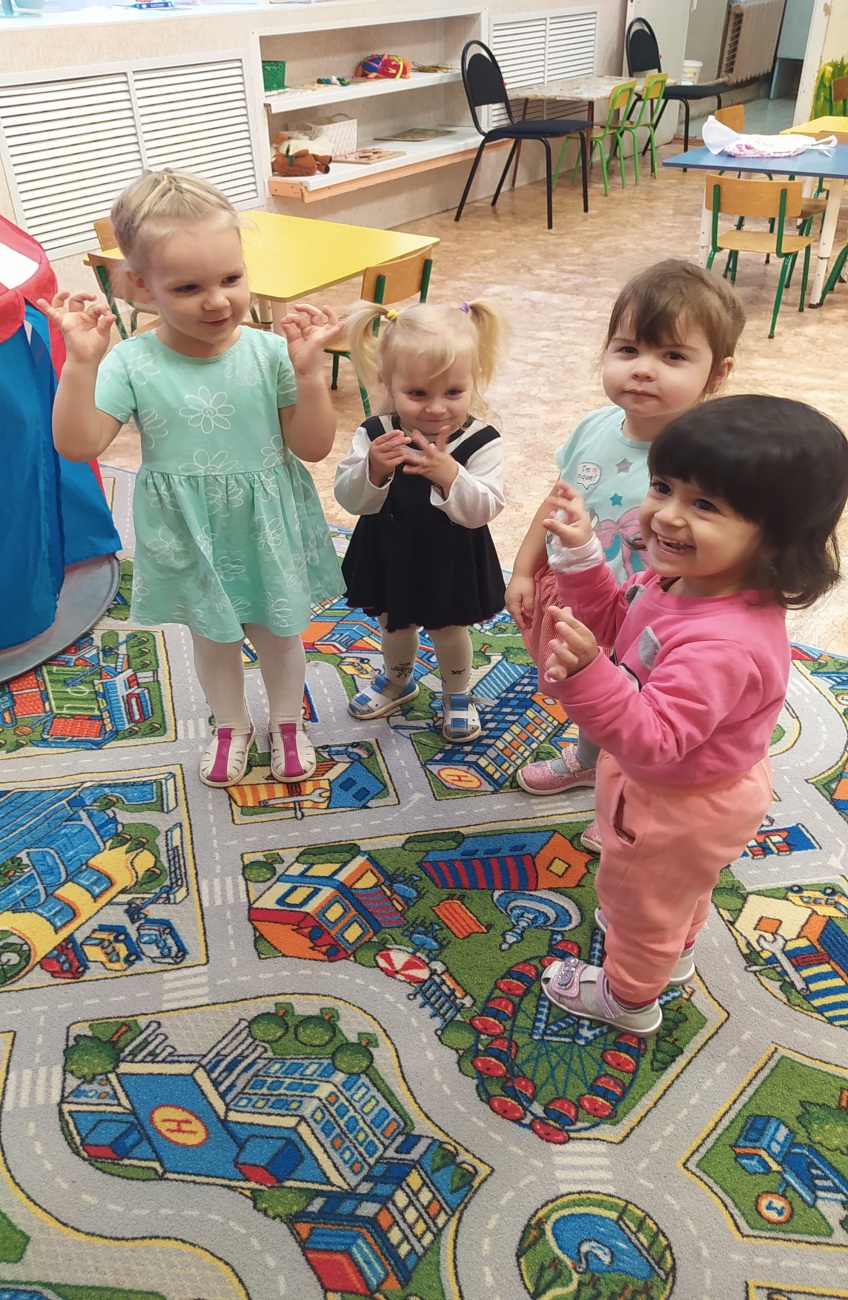 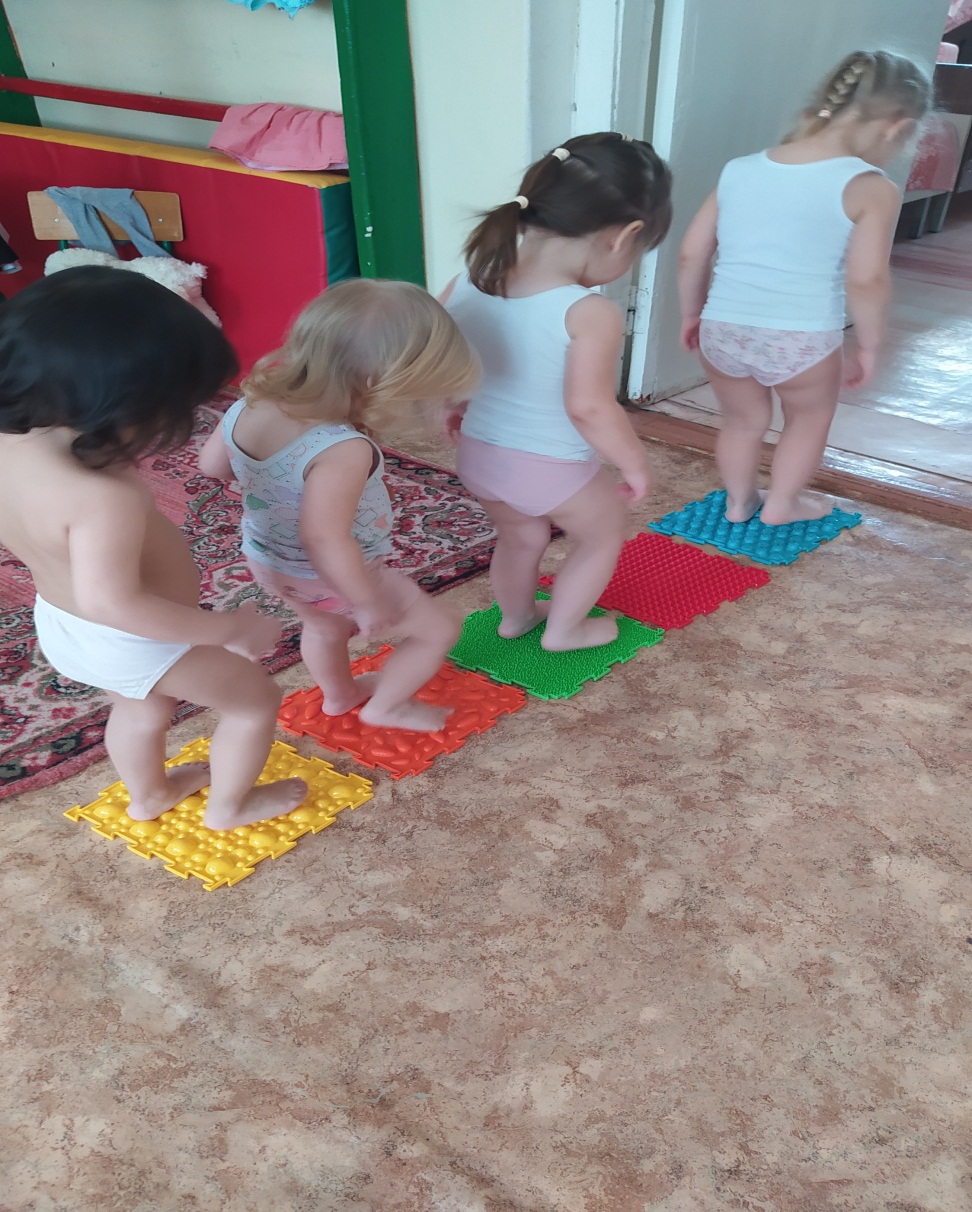 Мелкая моторика
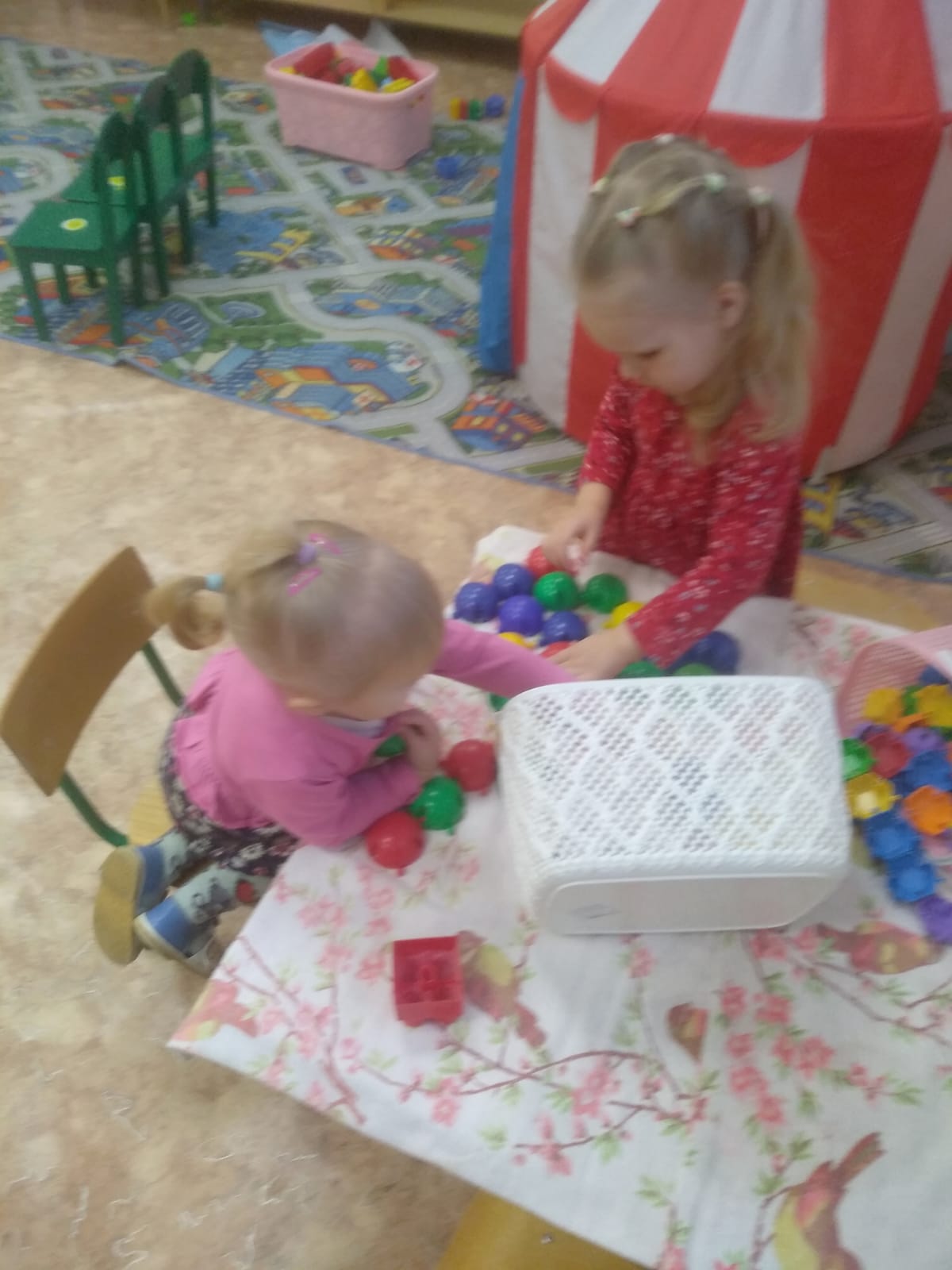 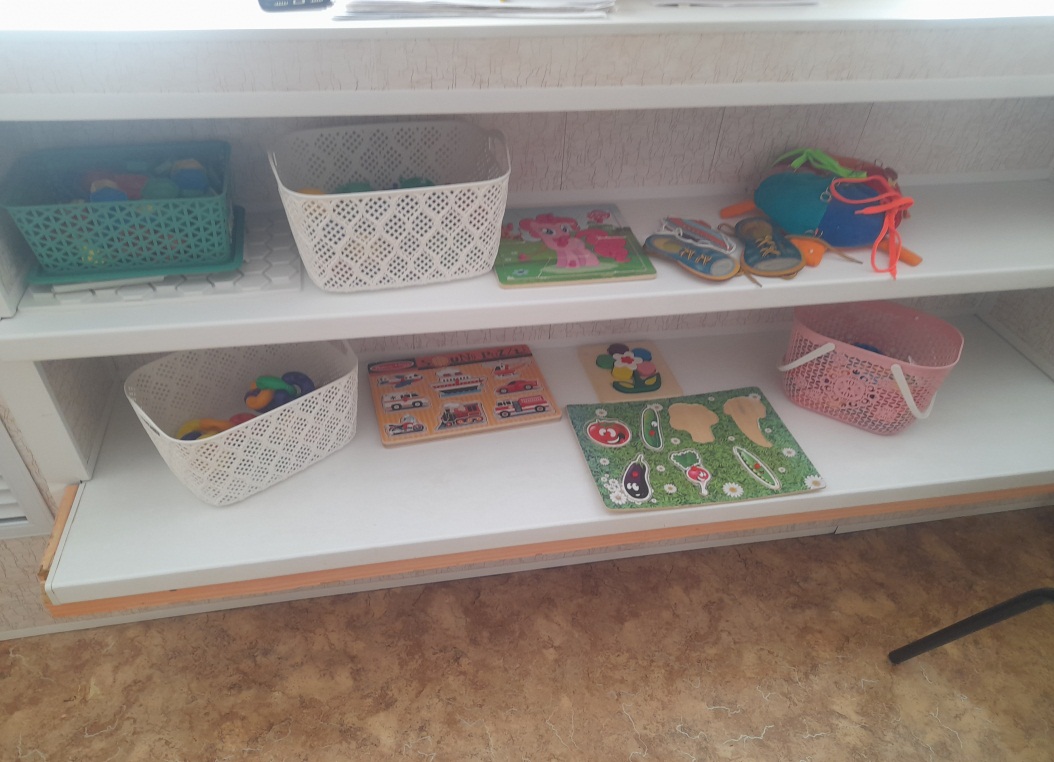 Мелкая моторика
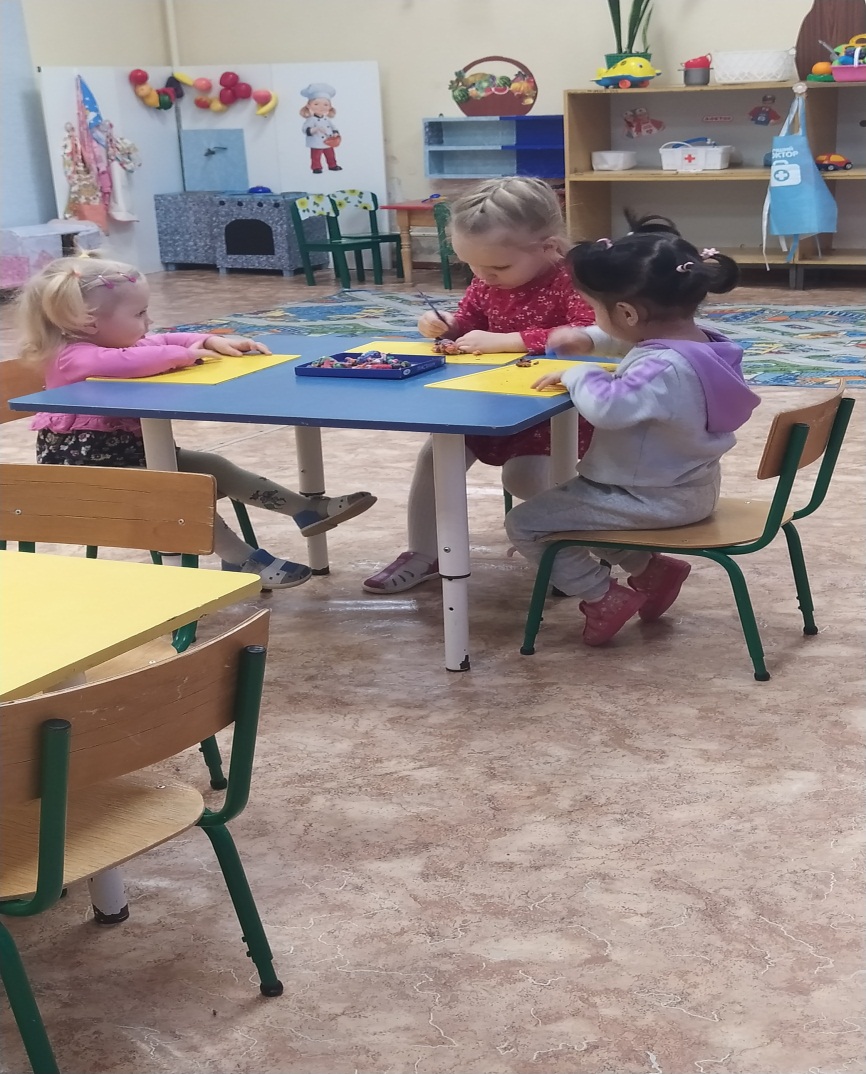 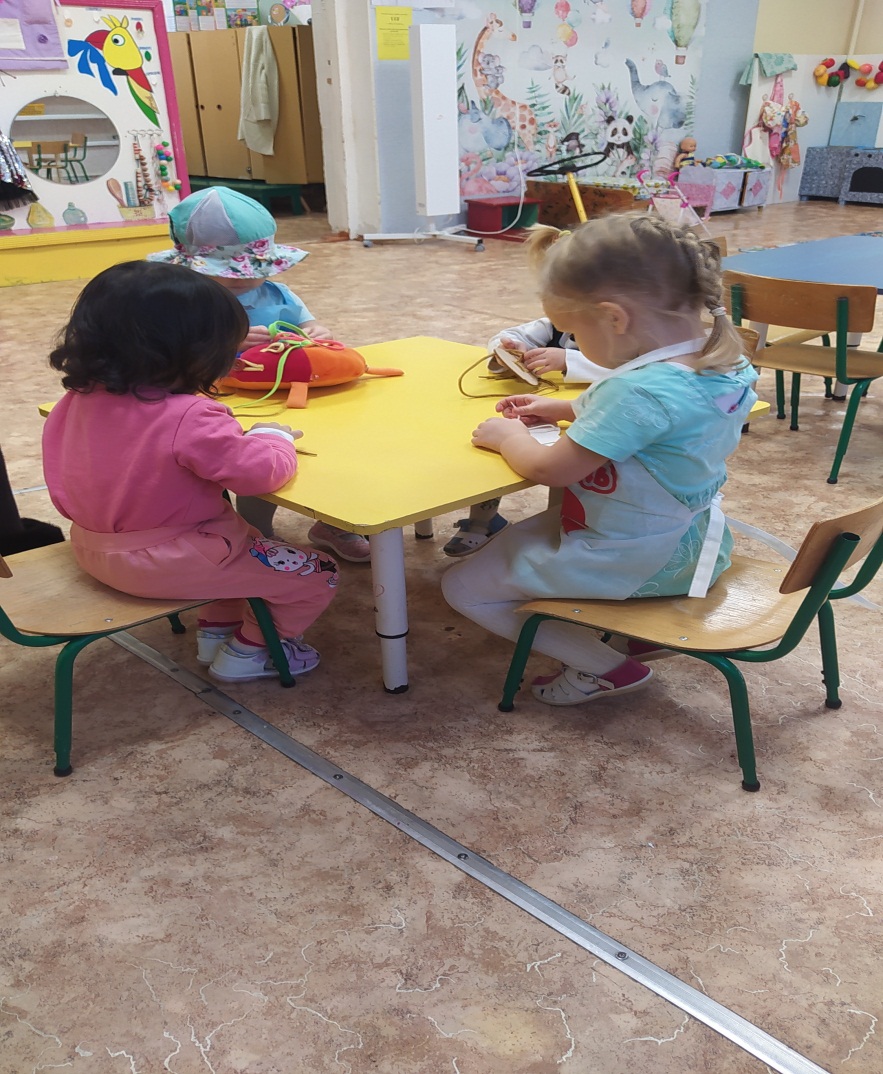 Нарушения развития речи у детей в 3 года : 

Не  может пересказать короткие стихи и сказки.
Не может назвать свои имя и фамилию.
Говорит так, что его не понимают окружающие.
Говорит очень быстро, проглатывая окончания, или очень ,растягивая слова.
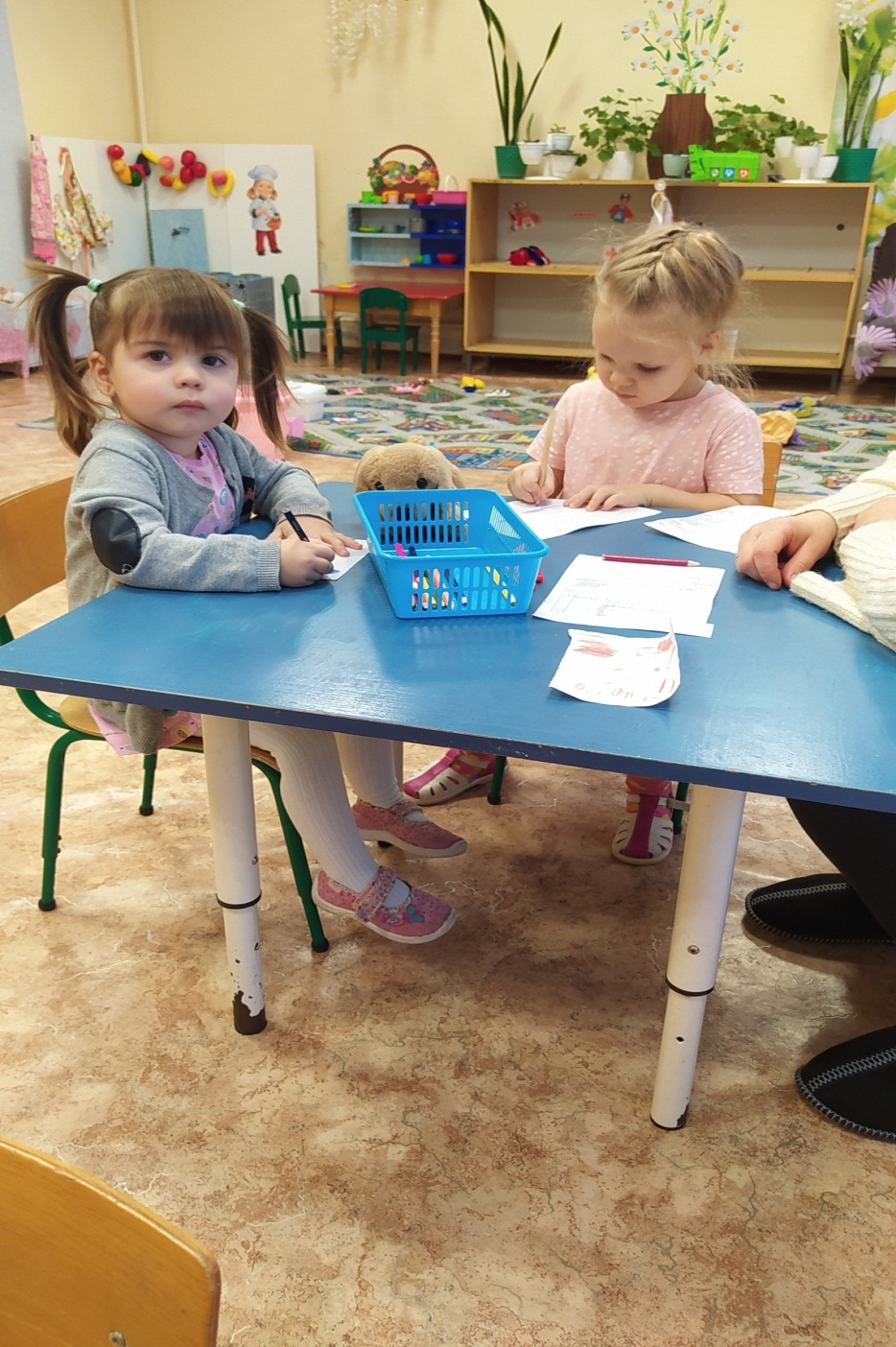 «Ум ребенка находится на кончиках его пальцев»

В.А. Сухомлинский